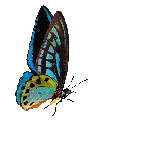 МКДОУ детский сад №52 пгт. Дружинино
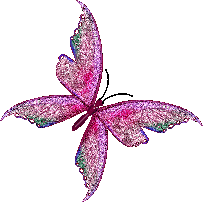 ОТЧЕТ ПО САМООБРАЗОВАНИЮ
В ГРУППЕ РАННЕГО ВОЗРАСТА  «ФАНТАЗЕРЫ»
Выполнил воспитатель Абдуллина А.А.
ЗА 2023-2024УЧ.ГОД
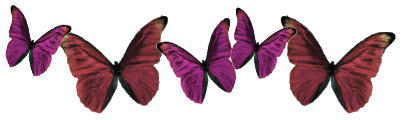 Тема:
«Сенсорное развитие детей раннего возраста»
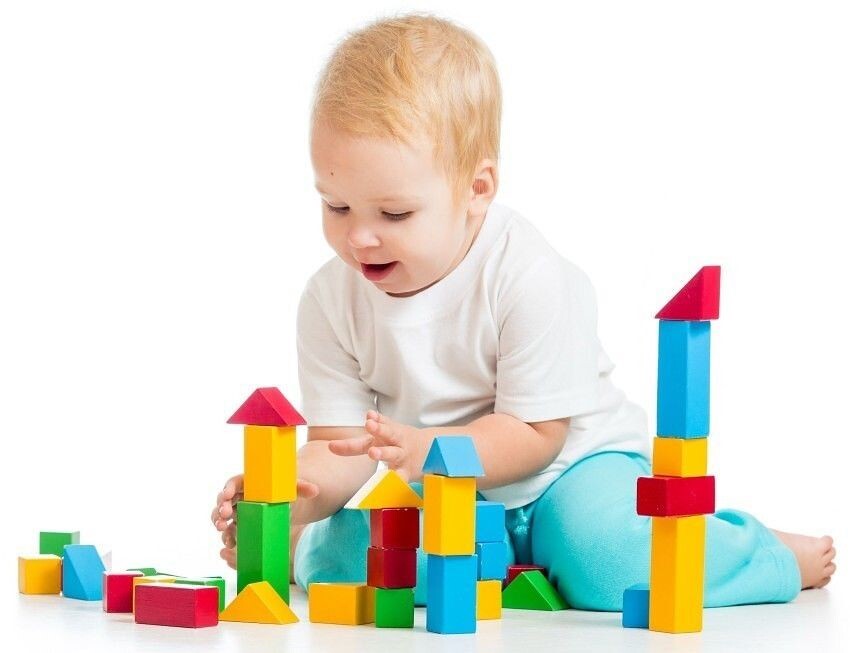 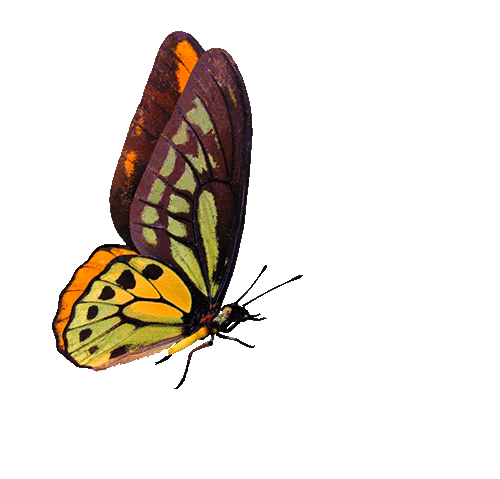 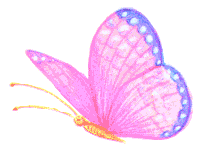 Цель:- Повышение педагогической компетенции в вопросах сенсорного развития детей раннего возраста. - Формирование представлений о сенсорных эталонах - Обучение способам обследования предметов- Развитие аналитического восприятия (выделение элементов: цвет, форма, величина).
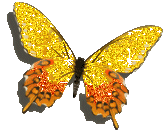 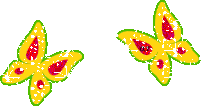 Задачи:
- Изучить литературу по данной теме; 
- Расширить знания о сенсорном воспитании детей раннего возраста
- Создать картотеку дидактических игр по развитию сенсорных эталонов
- Создать условия для обогащения и накопления сенсорного опыта детей в ходе предметно-игровой деятельности через игры с дидактическим материалом.
- Формировать умения ориентироваться в различных свойствах предметов (цвете, величине, форме, количестве).
- Воспитывать первичные волевые черты характера в процессе овладения целенаправленными действиями с предметами (умение не отвлекаться от поставленной задачи, доводить ее до завершения, стремиться к получению положительного результата и т. д.).
- Обогатить развивающую среду группы по сенсорному развитию в соответствии с ФГОС ДО (создание и приобретение новых игр при участии родителей);
- Повысить компетентность родителей по данной теме через беседы, консультации, родительские собрания, мастер-классы, совместную деятельность.
Сенсорное развитие ребенка- развитие восприятия и формирование представлений о внешних свойствах и признаках предметов: их форме, цвете, величине, количестве, положении в пространстве.
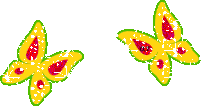 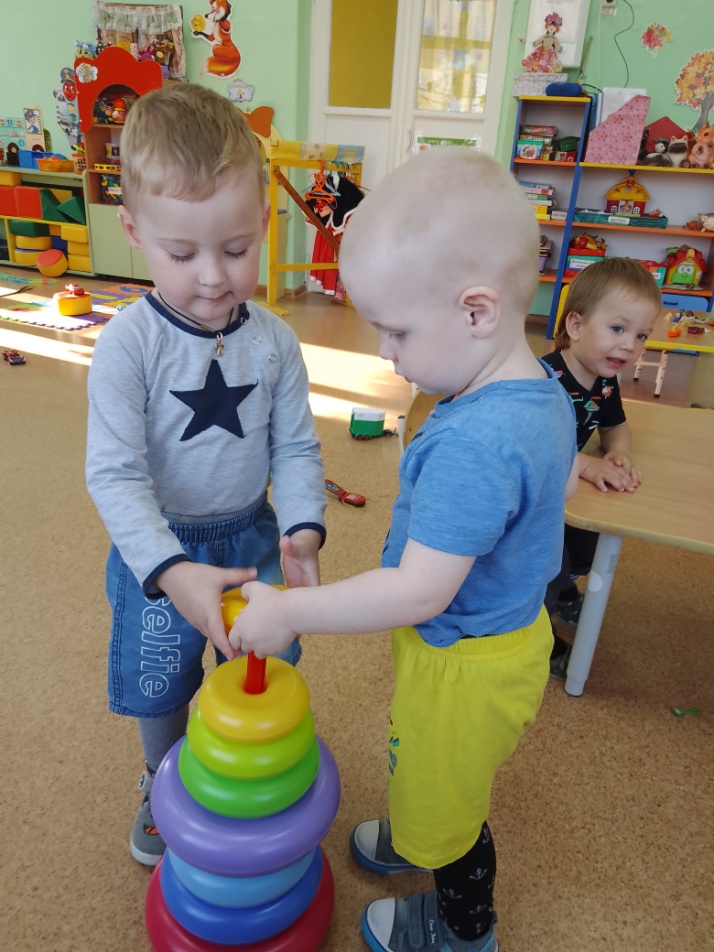 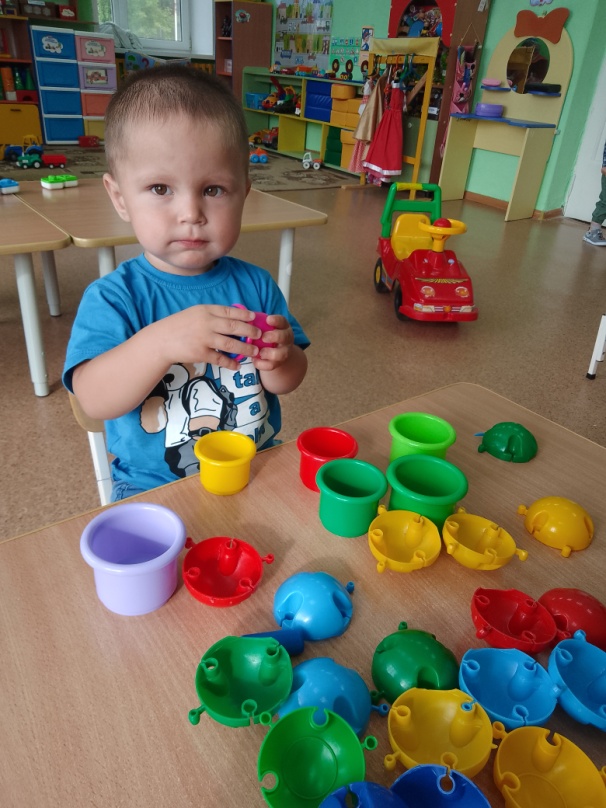 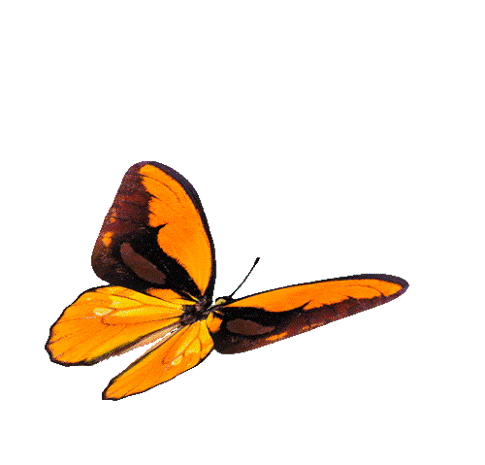 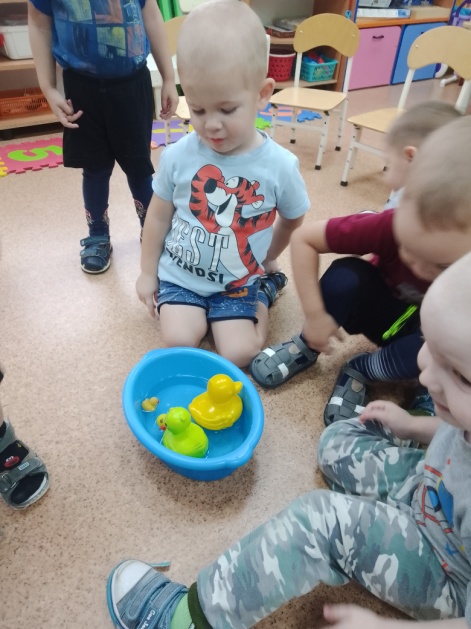 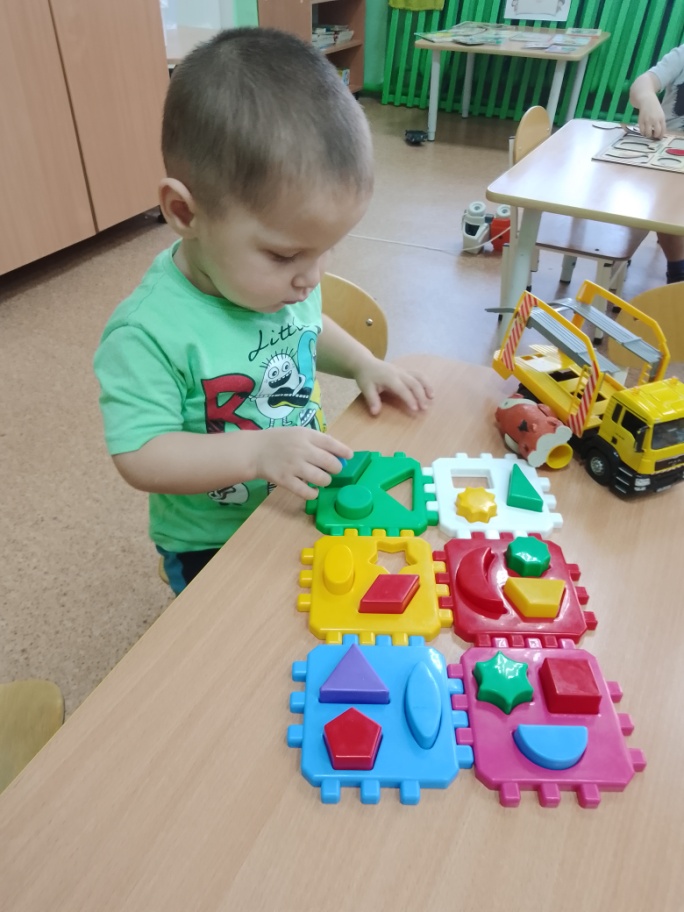 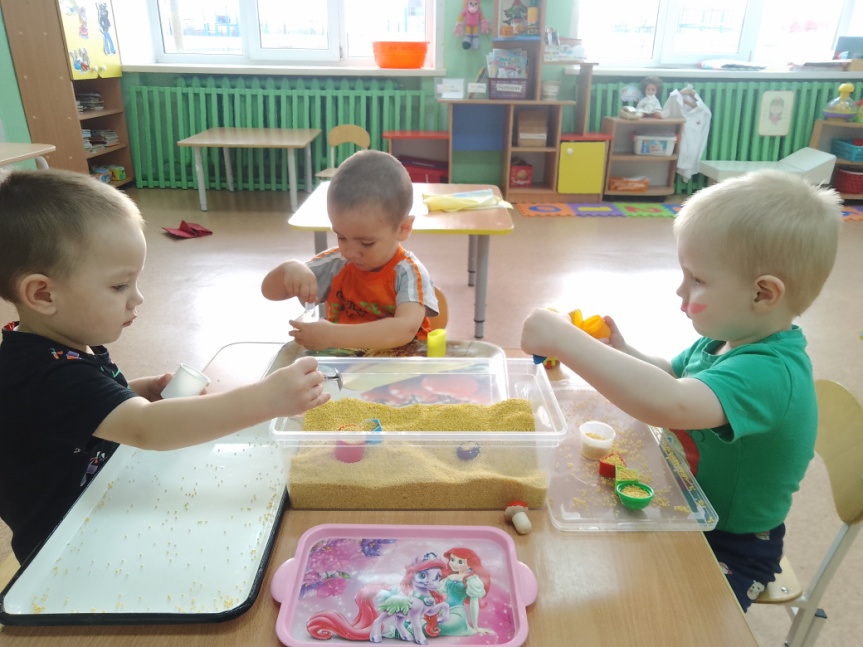 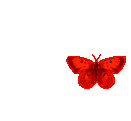 Сенсорное развитие у детей раннего возраста в соответствии с ФГОС ДО наиболее успешно прослеживается в различных образовательных областях:
1. Социально-коммуникативное развитие происходит через развитие общения и взаимодействия ребенка с взрослыми и сверстниками в дидактических и сюжетно-ролевых играх.
2. Познавательное развитие происходит через формирование первичных сенсорных представлений об эталонах цвета, формы, величине, вкусе, звучании, количестве, части и целом.
3. Речевое развитие происходит через обогащение активного словаря.
4. Художественно-эстетическое развитие-развитие сенсорного восприятия.
5. Физическое развитие -через развитие мелкой моторики обеих рук.
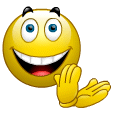 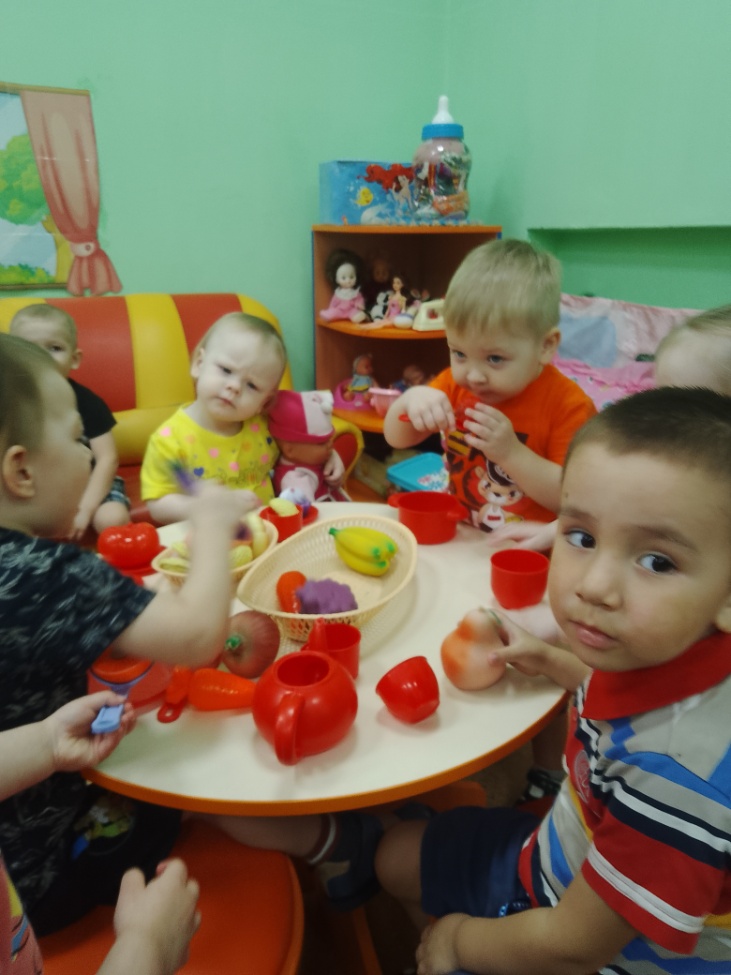 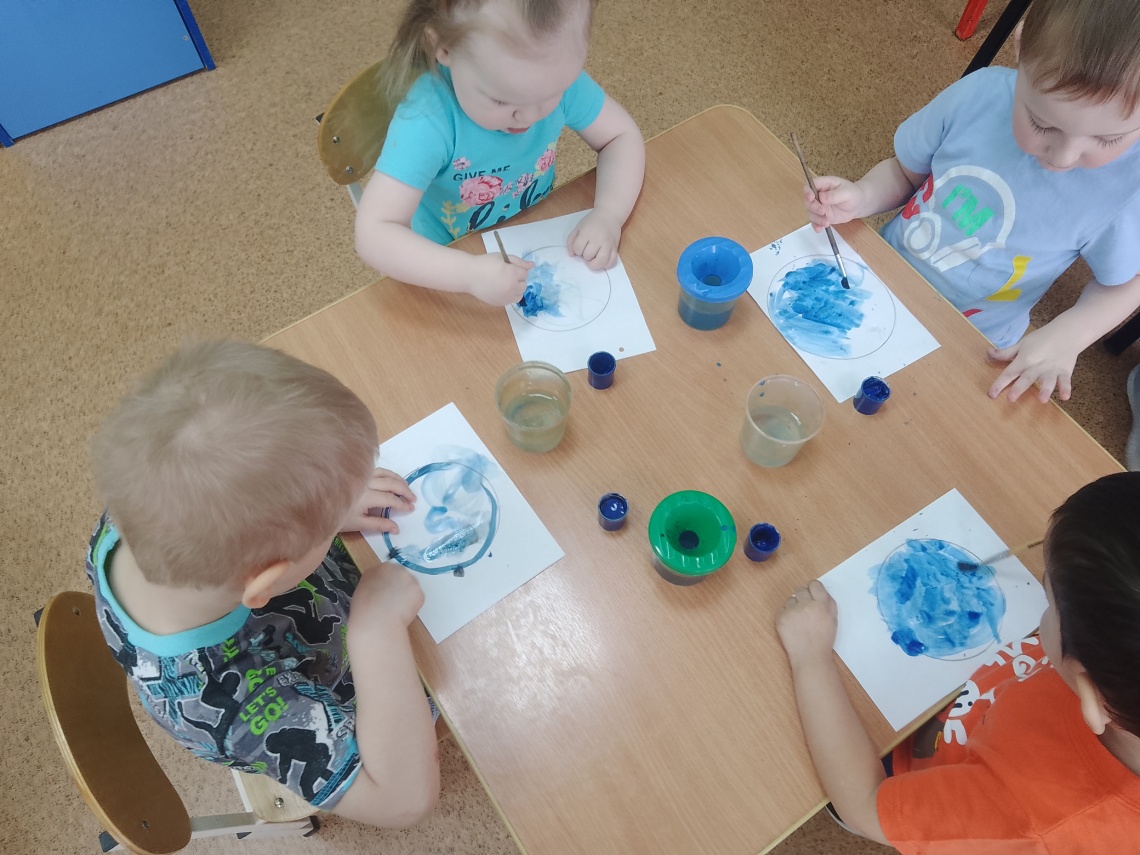 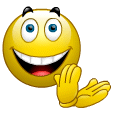 ПРЕДМЕТНАЯ ИГРА- ведущий вид деятельности и основа становления личности ребенка.
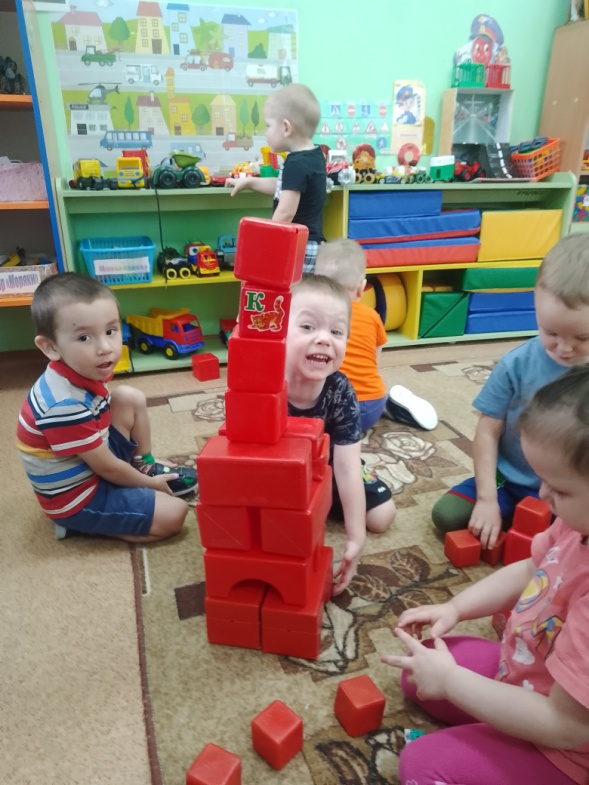 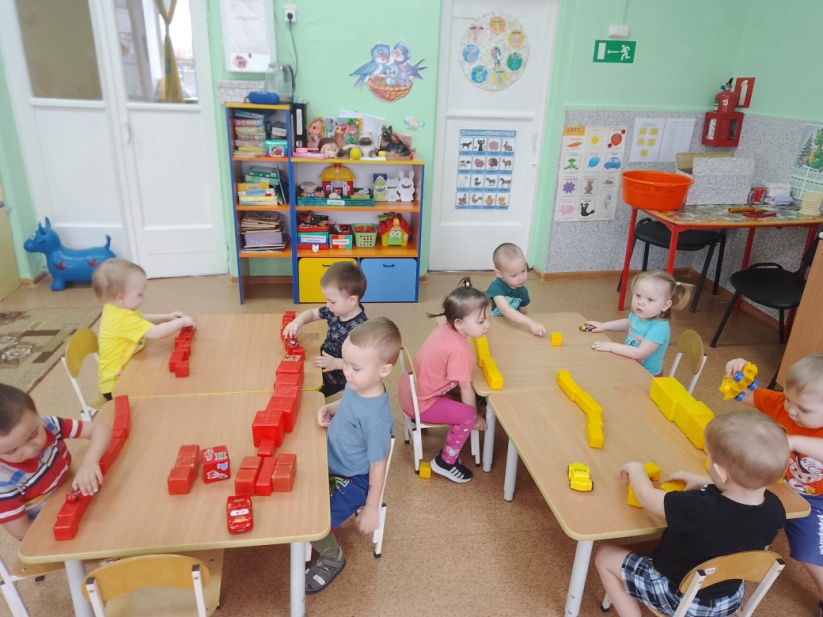 .
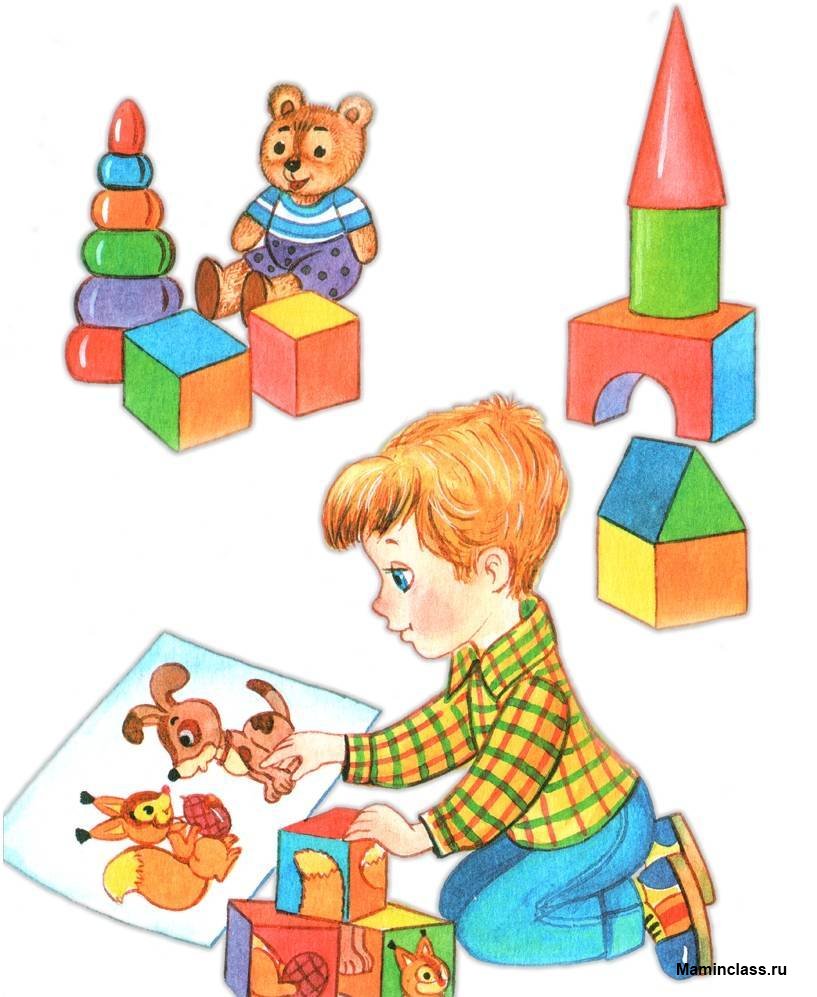 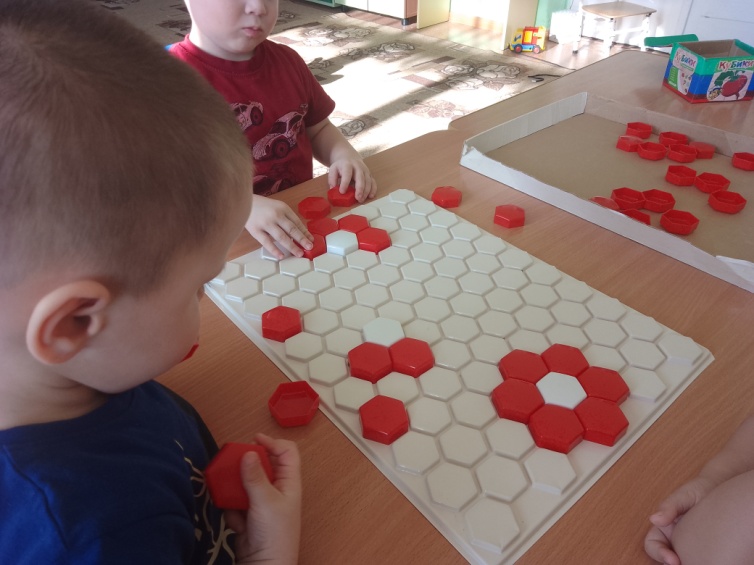 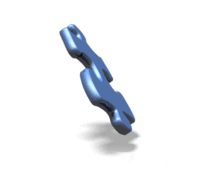 Фридрих  Фребель
Автор одной из первых педагогических систем дошкольного воспитания Фридрих Фребель был убежден, что задача первоначального образования состоит не в учении в обыкновенном смысле этого слова, а в организации игры.
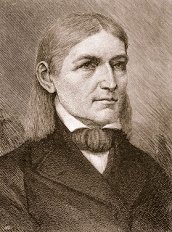 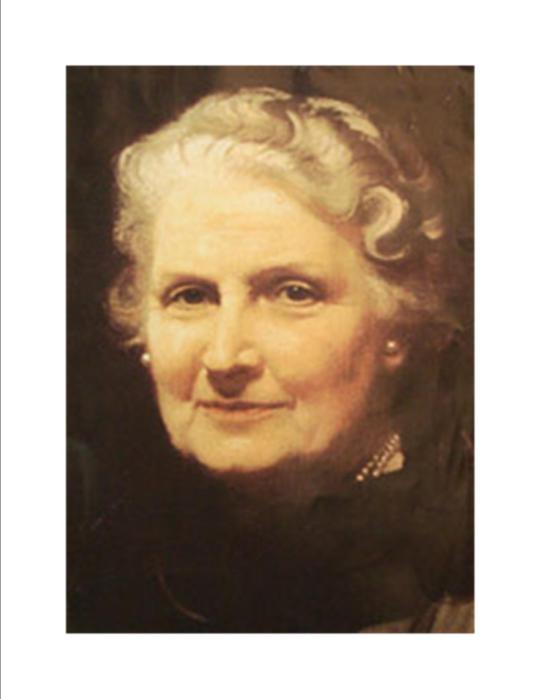 Неоднозначную оценку получила и другая всемирно известная система дидактических игр, автором которой является Мария Монтессори. По определению места игры в образовательном процессе М. Монтессори была близка к позиции Ф. Фребеля: игра должна быть обучающей, в противном случае это «пустая игра», не оказывающая влияния на развития ребенка.
Мария Монтессори
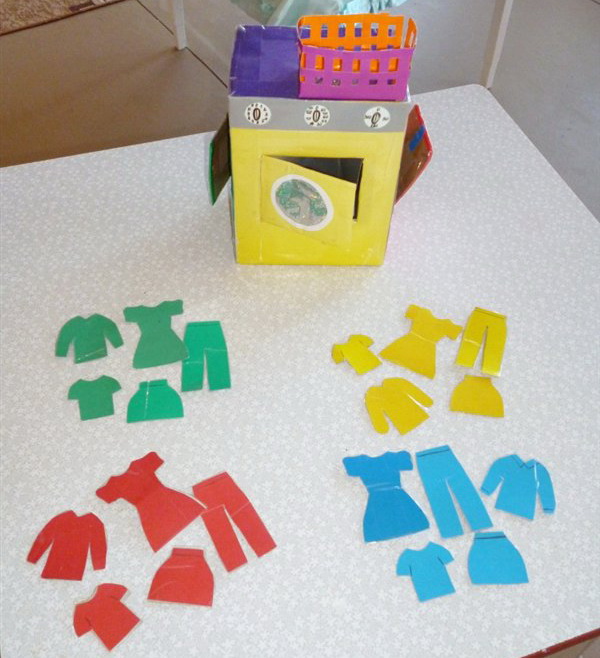 Дидактическая игра
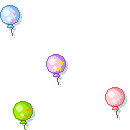 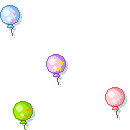 является
средством для сенсорного развития детей, что является актуальным.
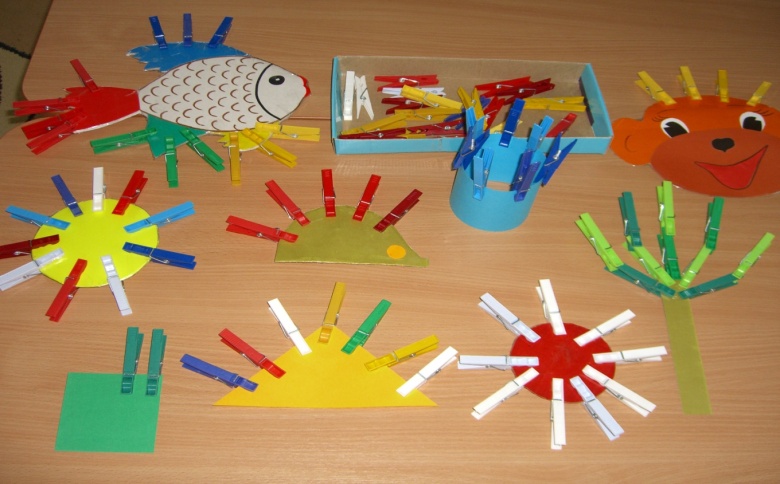 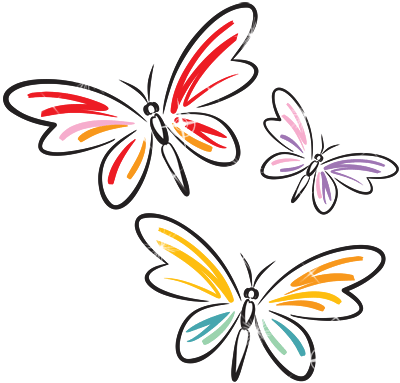 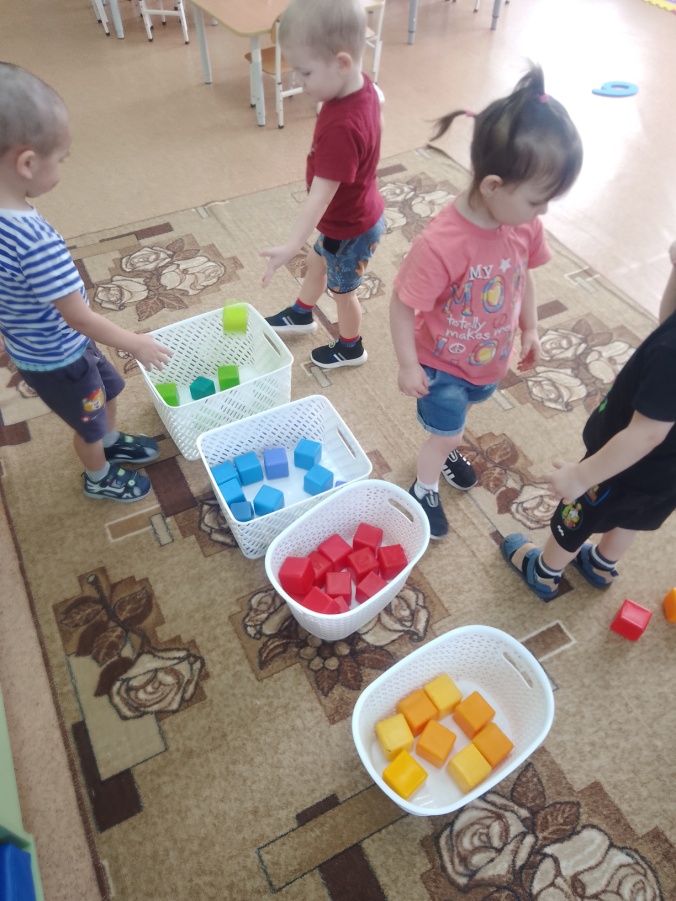 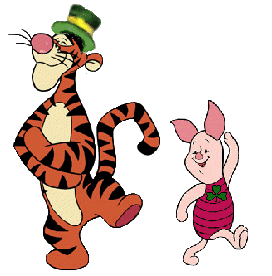 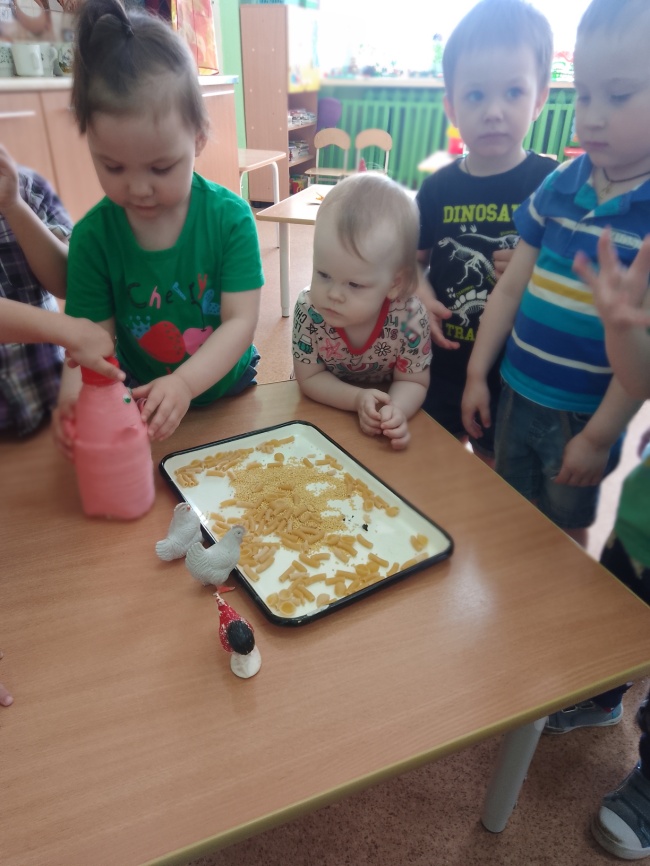 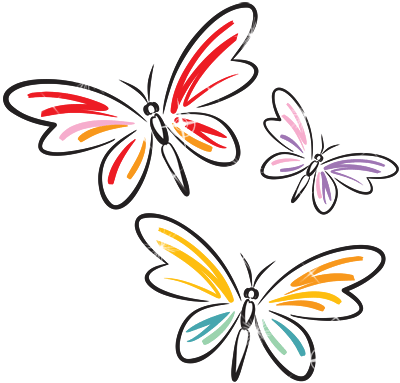 Процесс сенсорного развития у детей возраста посредством дидактических игр будет эффективным при соблюдении следующих педагогических условий:
1. отбор содержания дидактических игр, которое будет близким опыту детей с постепенным усложнением дидактического материала;
2. работа по сенсорному развитию должна выстраиваться с соблюдением следующих принципов: наглядности, доступности и прочности, систематичности и последовательности;
3. содержание работы по сенсорному развитию будет реализовываться в разных видах деятельности детей.
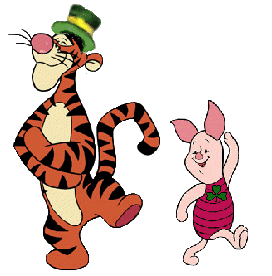 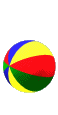 Мною подобран комплекс интересных, доступных и познавательных для детей дидактических игр для сенсорного развития
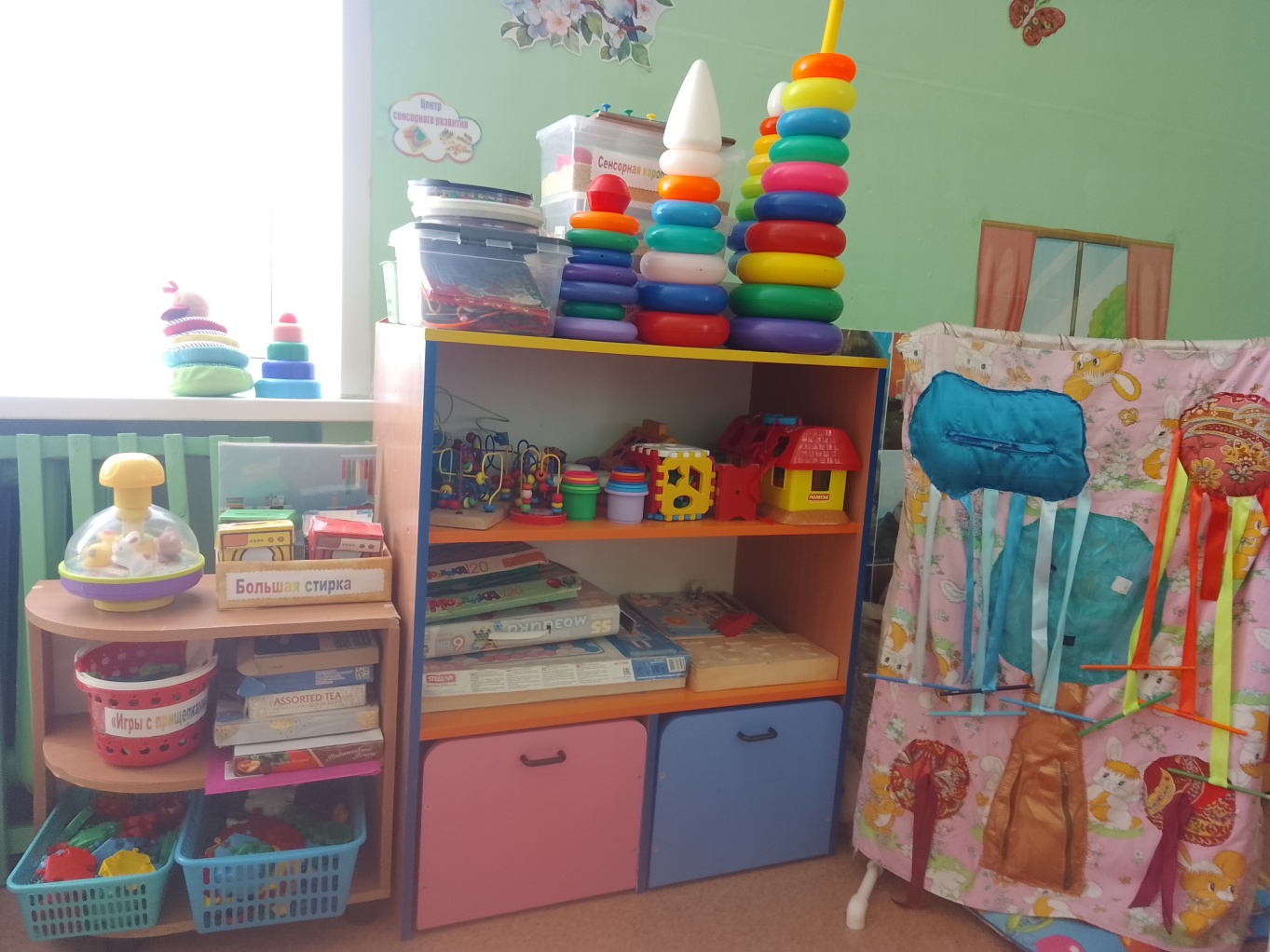 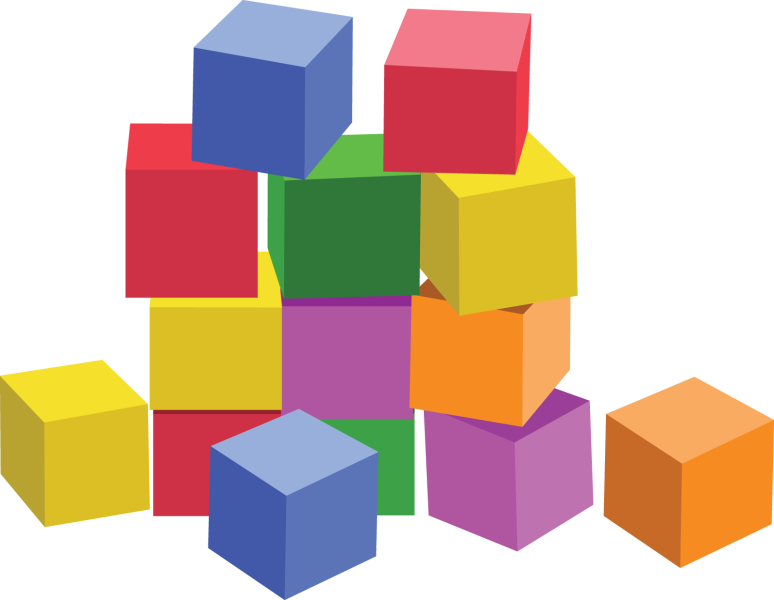 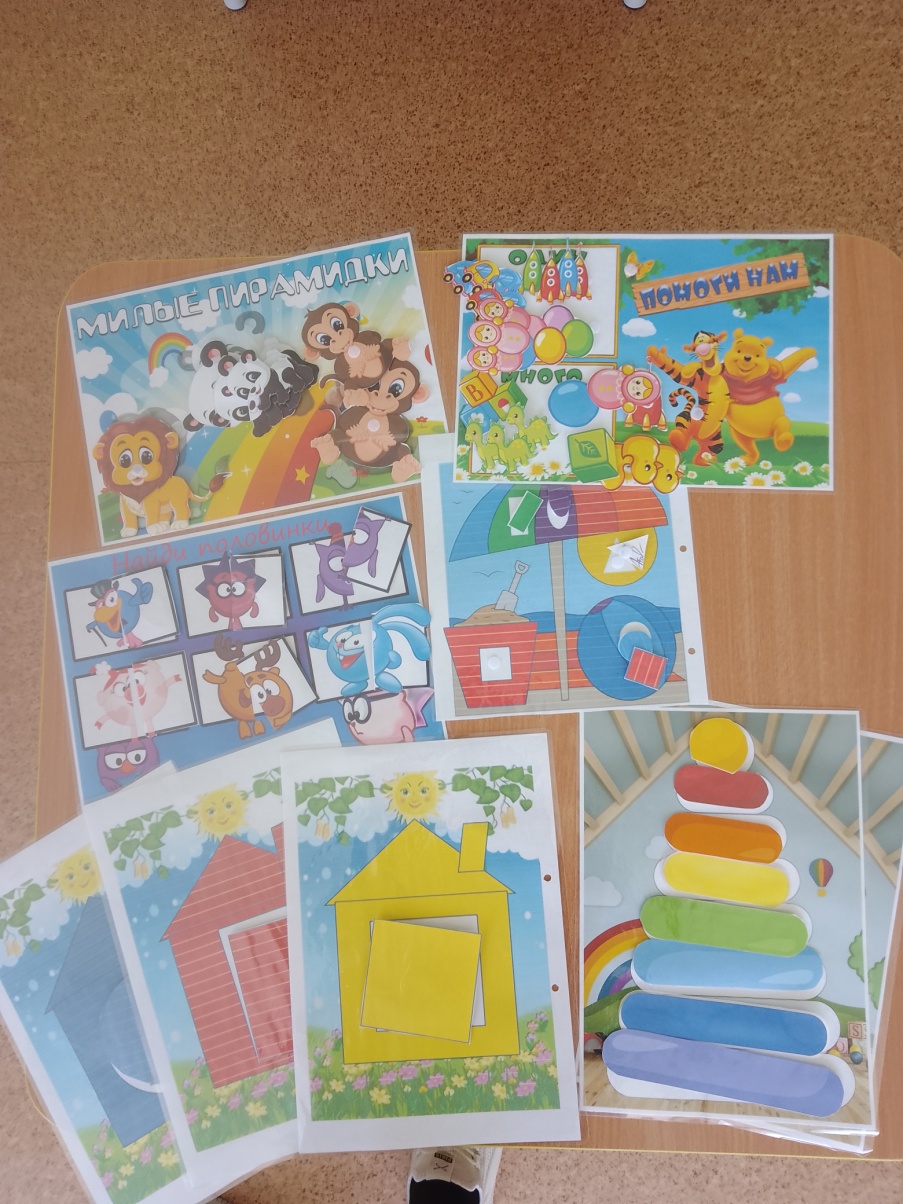 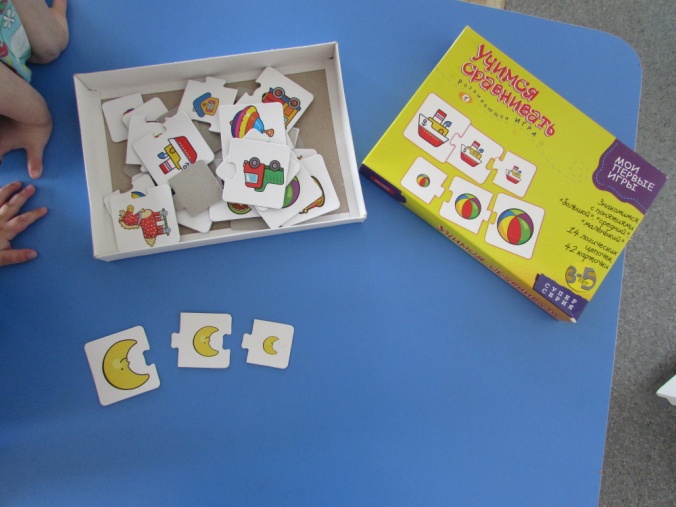 Все дидактические игры можно разделить на три основных вида: игры с предметами, настольно-печатные и словесные игры.
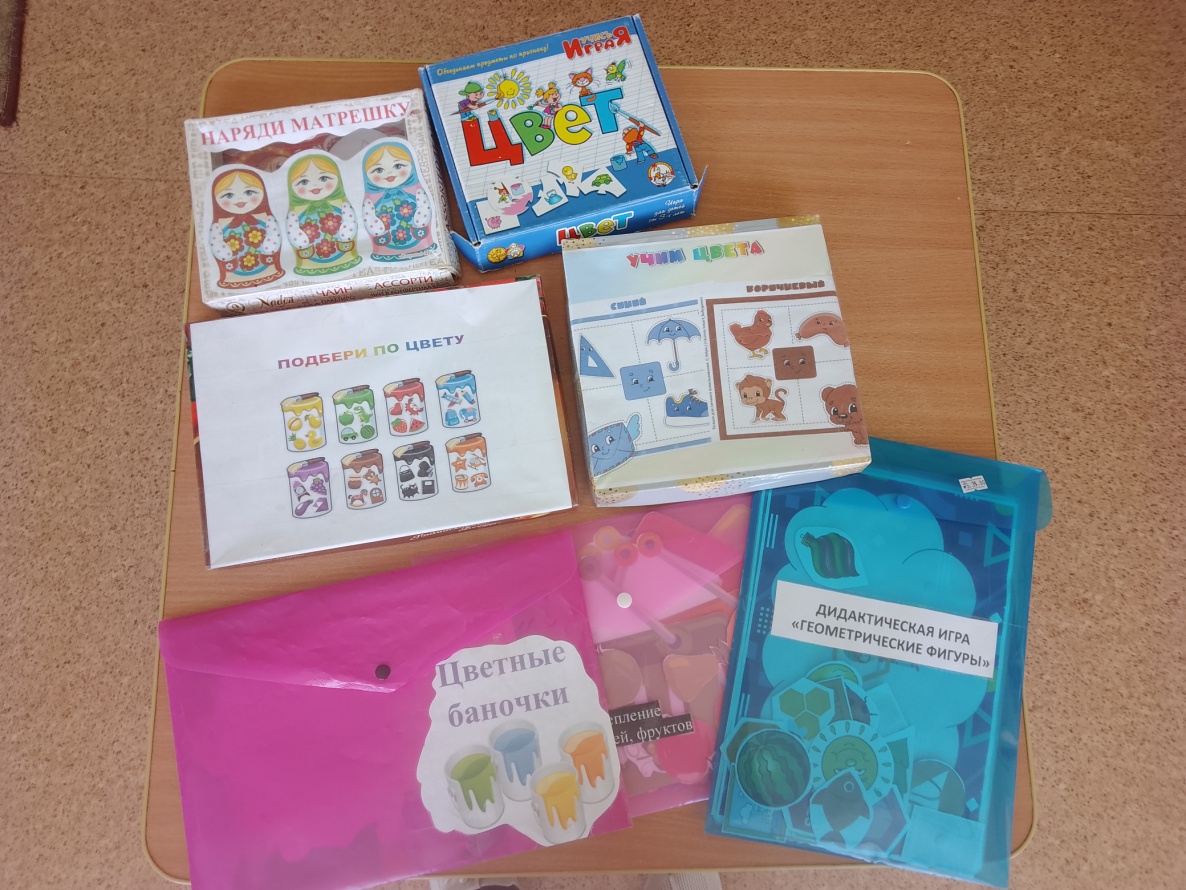 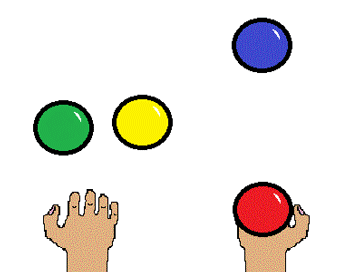 В играх с предметами я использую игрушки и реальные предметы. Играя с предметами, дети учатся сравнивать, устанавливать сходство и различие предметов.
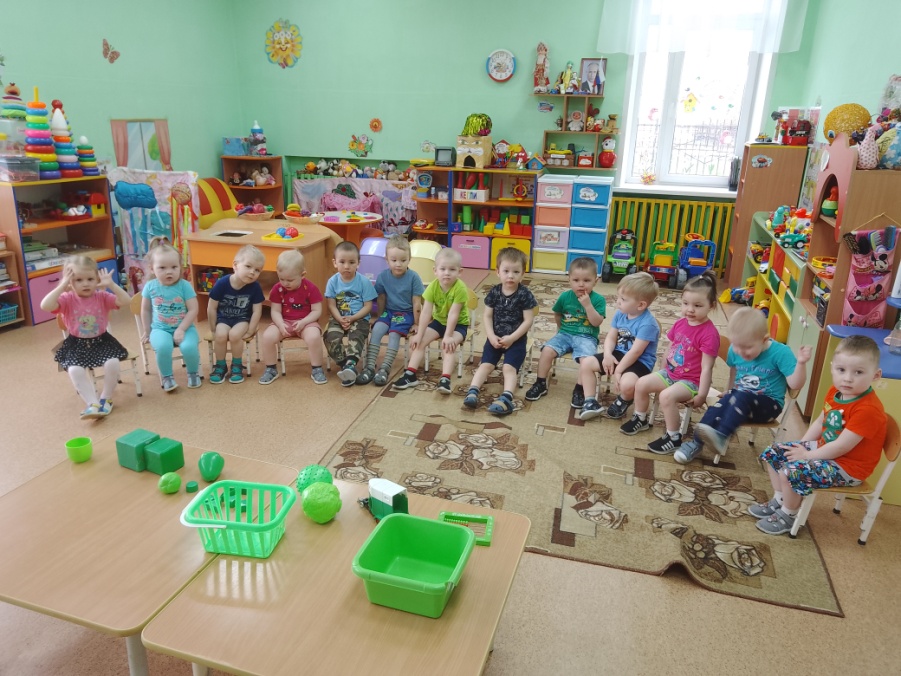 Ценность этих игр в том, что с их помощью дети знакомятся со свойствами предметов и их признаками: цветом, величиной, формой, качеством.
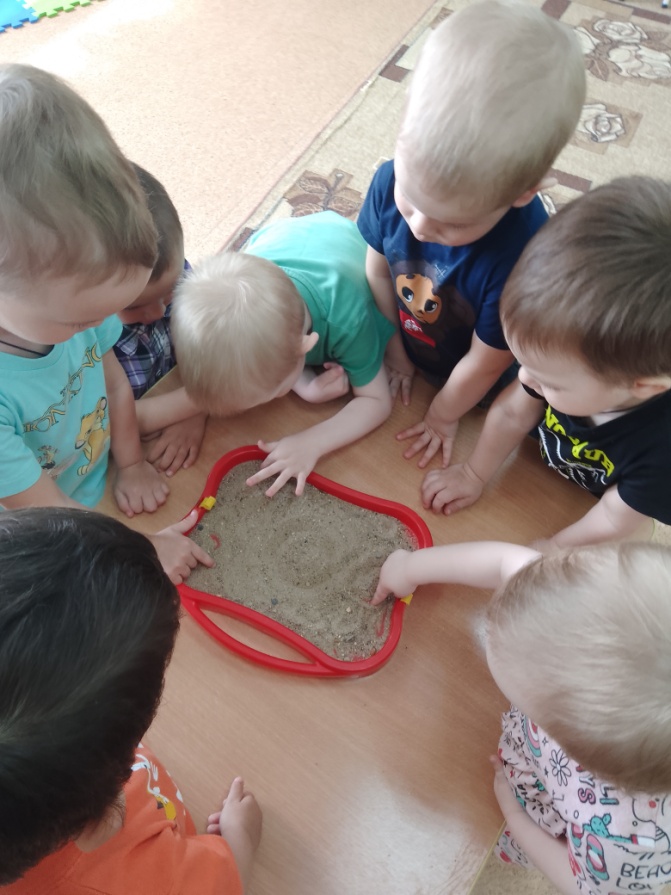 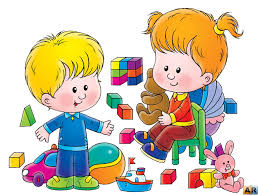 Словесные игры построены на словах и действиях играющих.
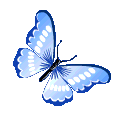 В таких играх дети познают окружающий мир, углубляют приобретенные знания в новых связях, в новых обстоятельствах, также на развитие речи и правильной ориентировки в пространстве.
Настольно-печатные игры - интересное занятие для детей. Они разнообразны по видам: парные картинки, лото, домино, мозаика, разрезные картинки и кубики. Задача этого вида игр - учить детей логическому мышлению, развивать у них умение из отдельных частей составлять целый предмет, устанавливать сходства и различия предметов, учатся сравнивать и выделять признаки предметов.
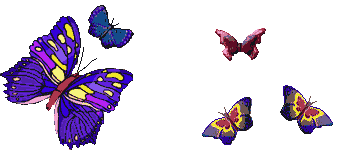 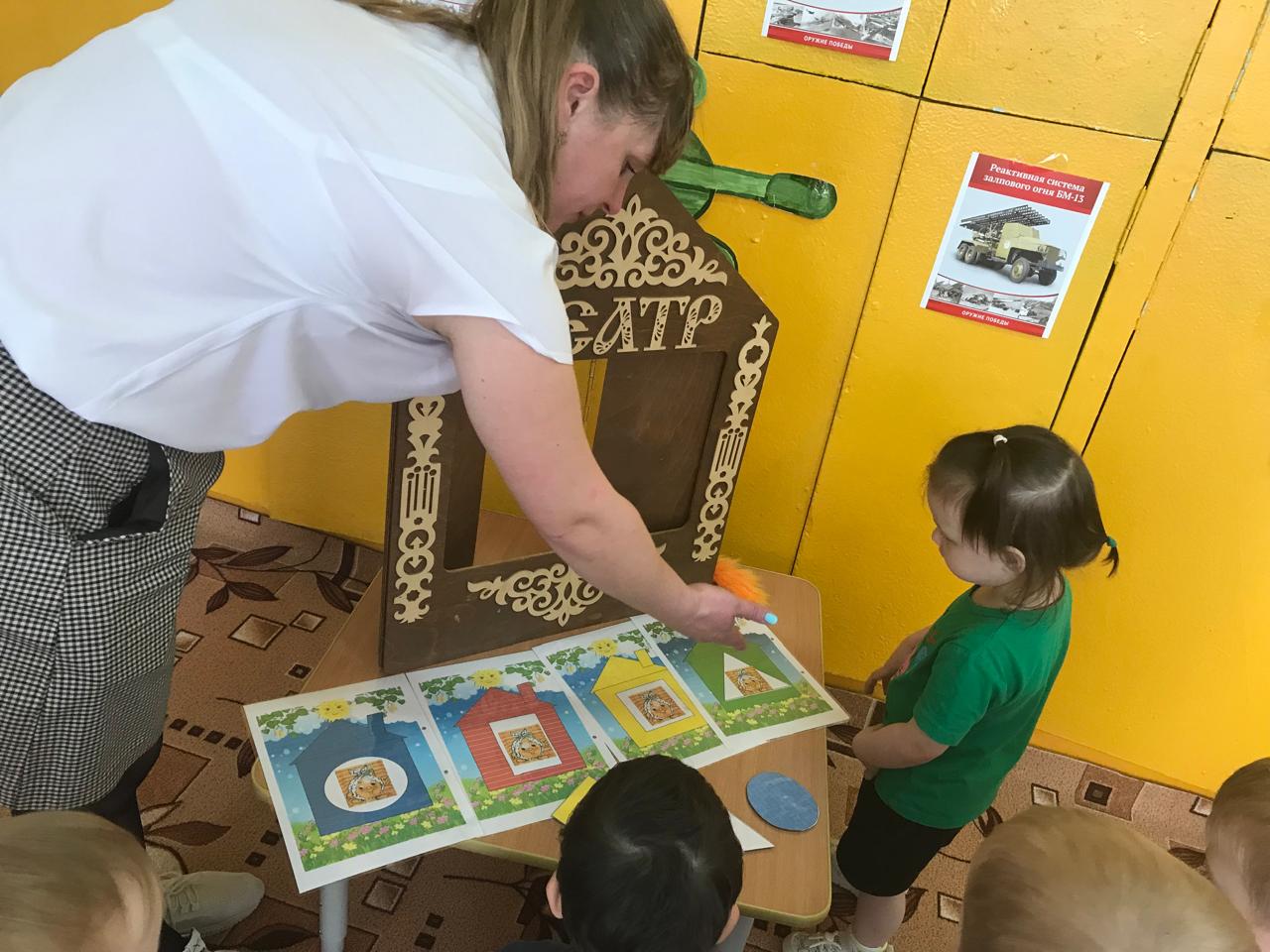 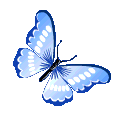 В своей работе применяю наглядные, практические и словесные методы обучения, обеспечивающие приобретению знаний, умений и навыков. Эти методы обучения сочетаю с методическими приемами.
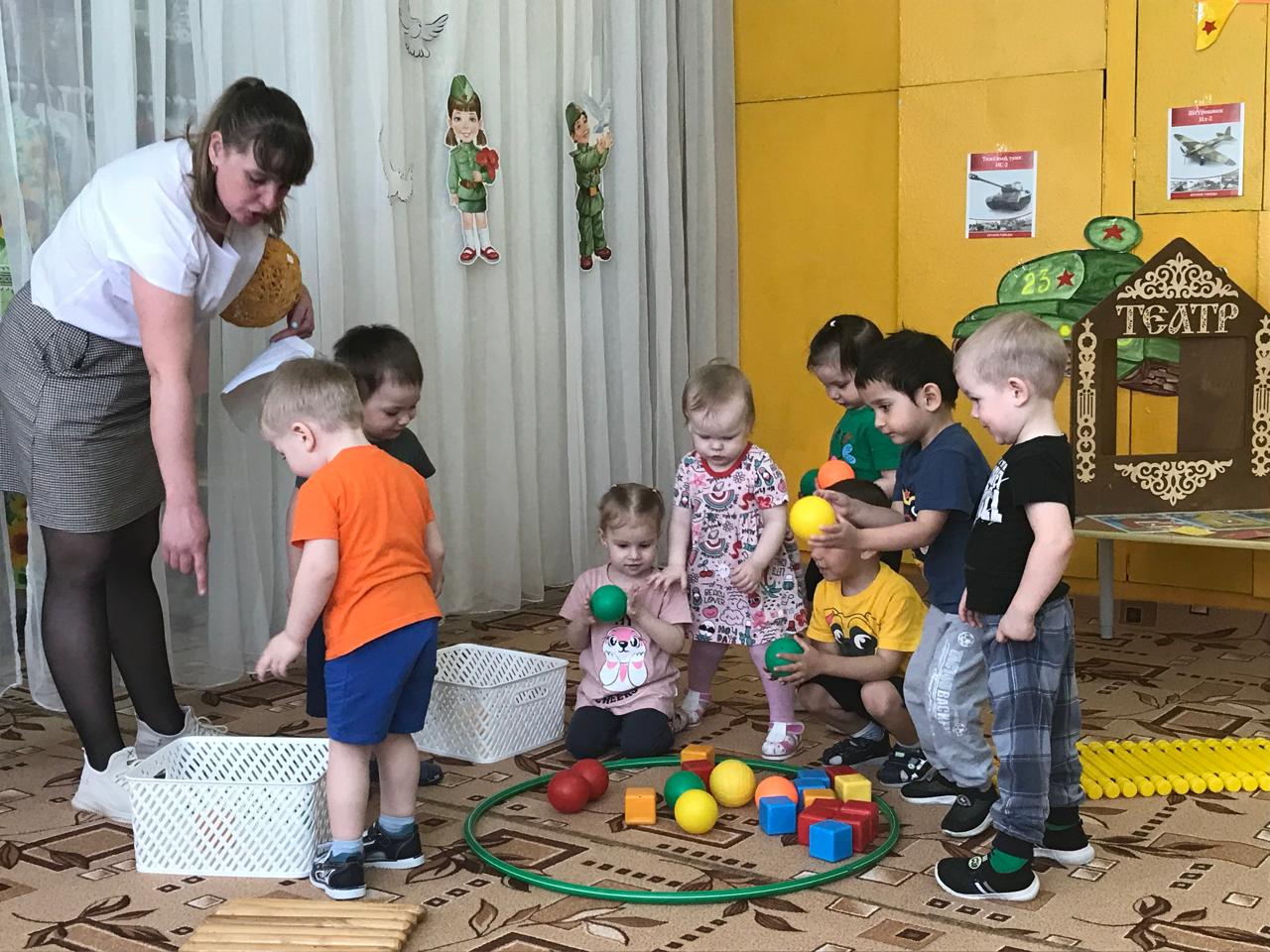 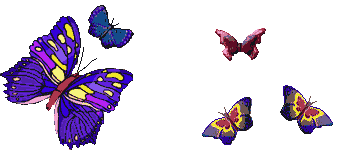 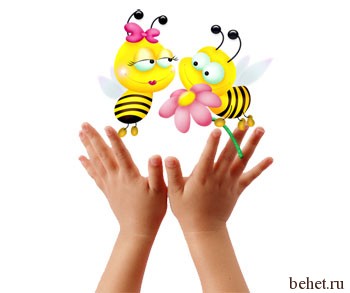 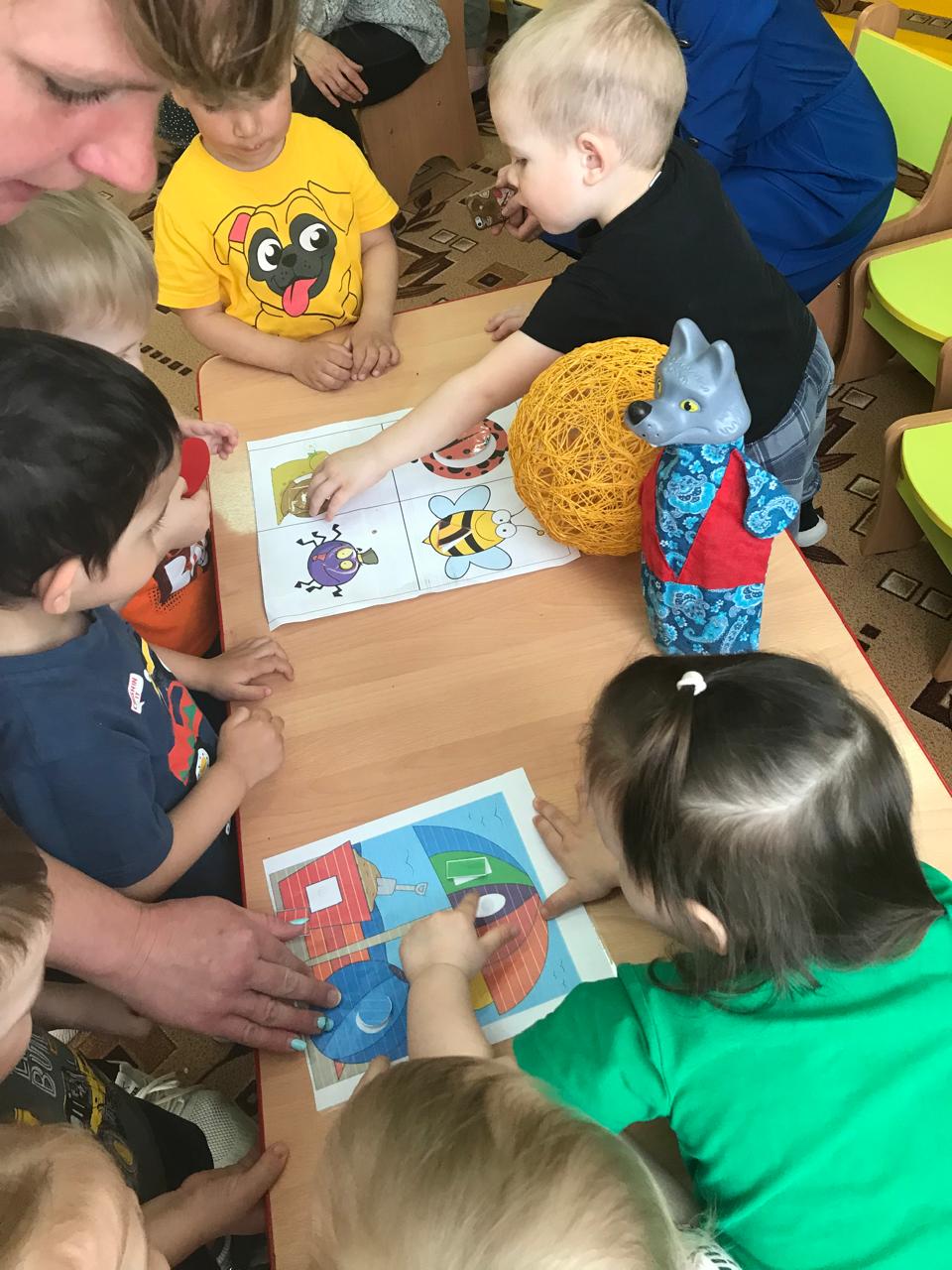 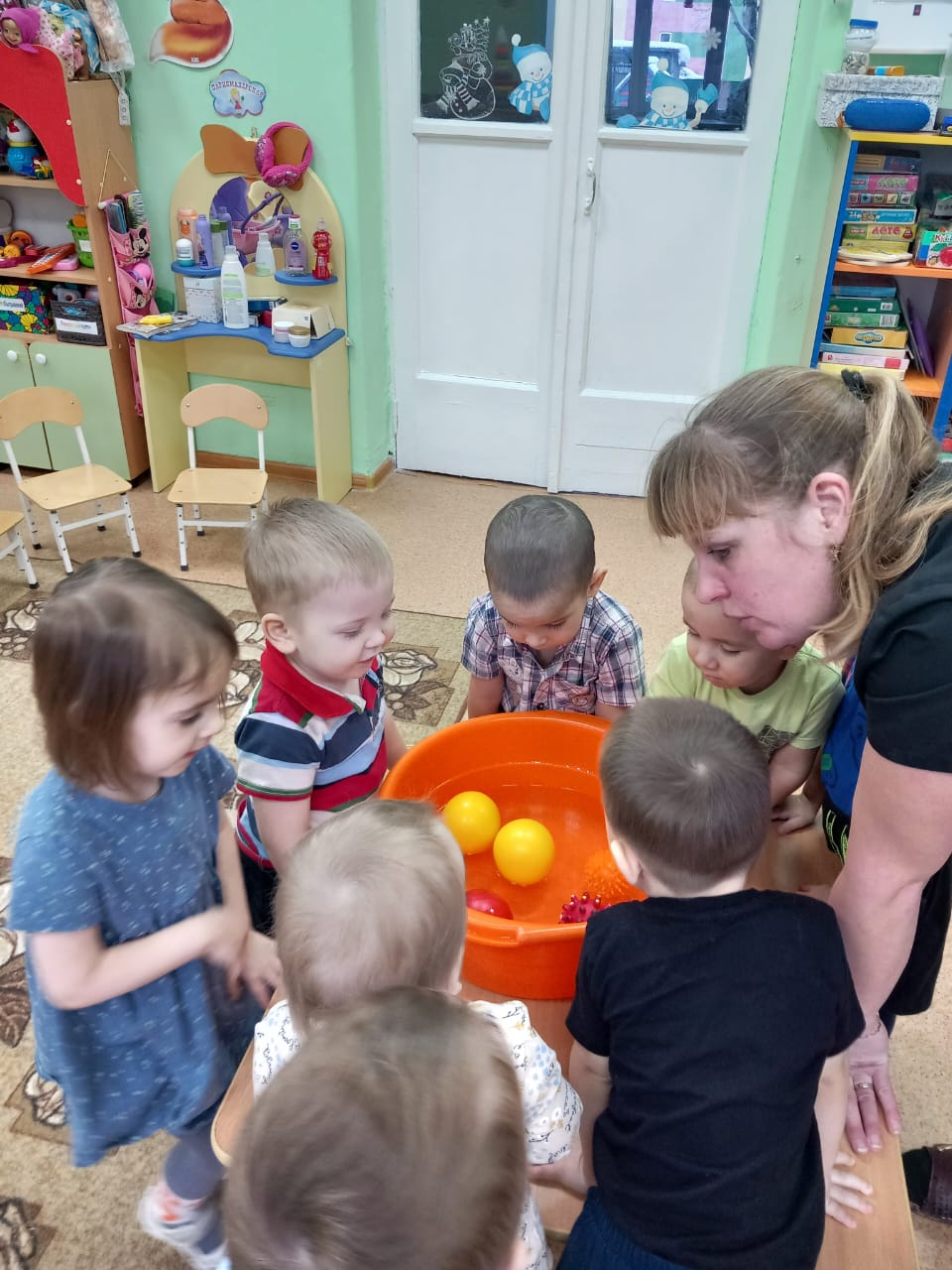 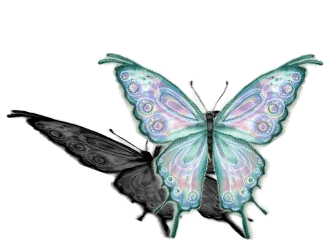 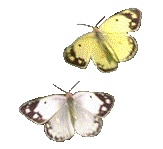 Посредством игровой деятельности у детей развивается познавательная активность, пробуждается интерес к обучению.
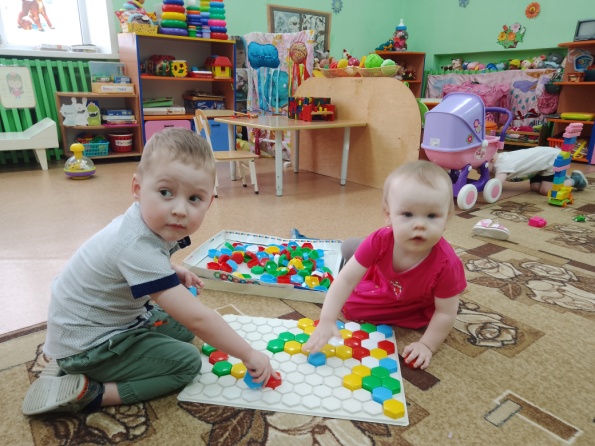 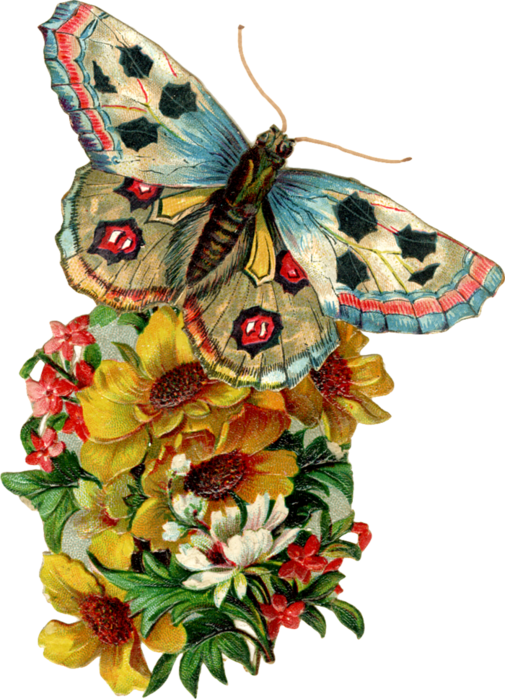 Таким образом, можно с уверенностью утверждать, что ведущей формой сенсорного развития являются дидактические игры.
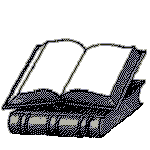 Работа с родителями:*Проведение общих (групповых, индивидуальных) собраний;*Педагогические беседы с родителями;*Круглый стол с родителями;*Тематические консультации;*Организация “уголков для родителей”;*Работа с родительским активом группы.
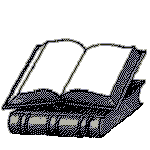 Спасибо за внимание!